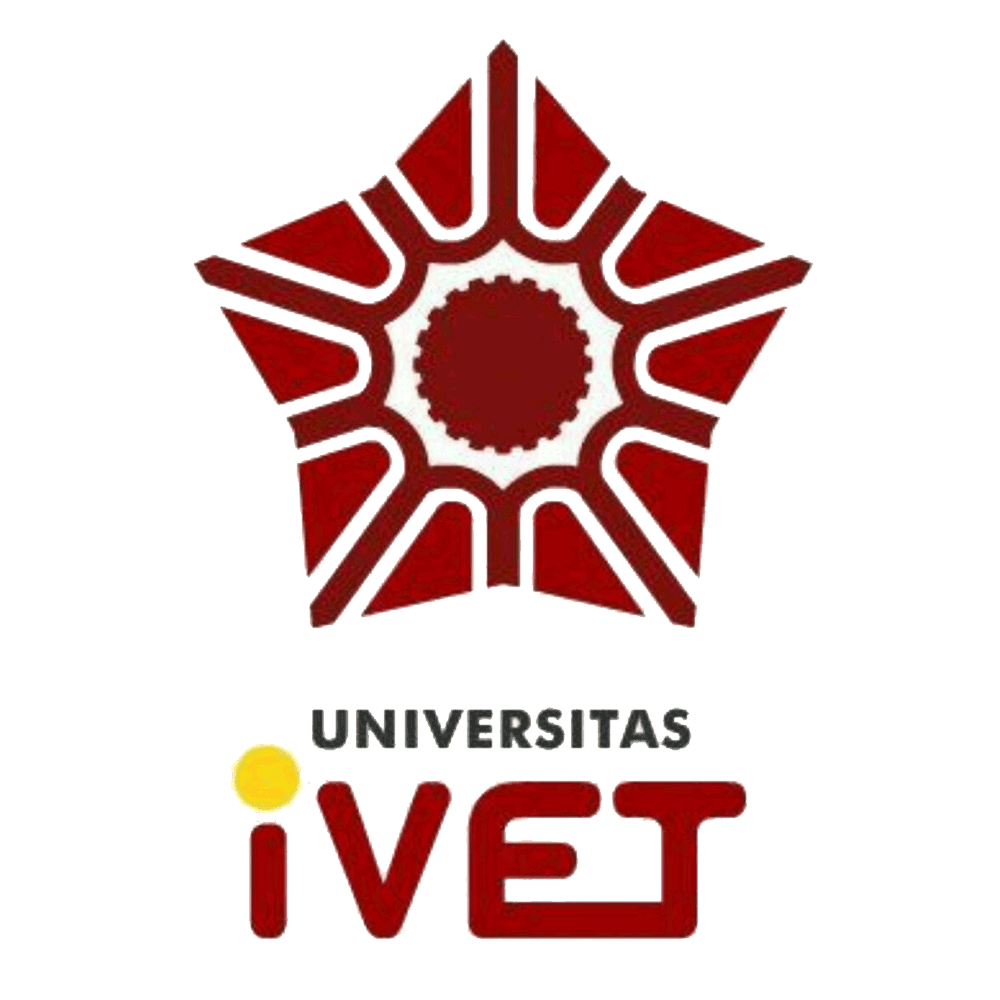 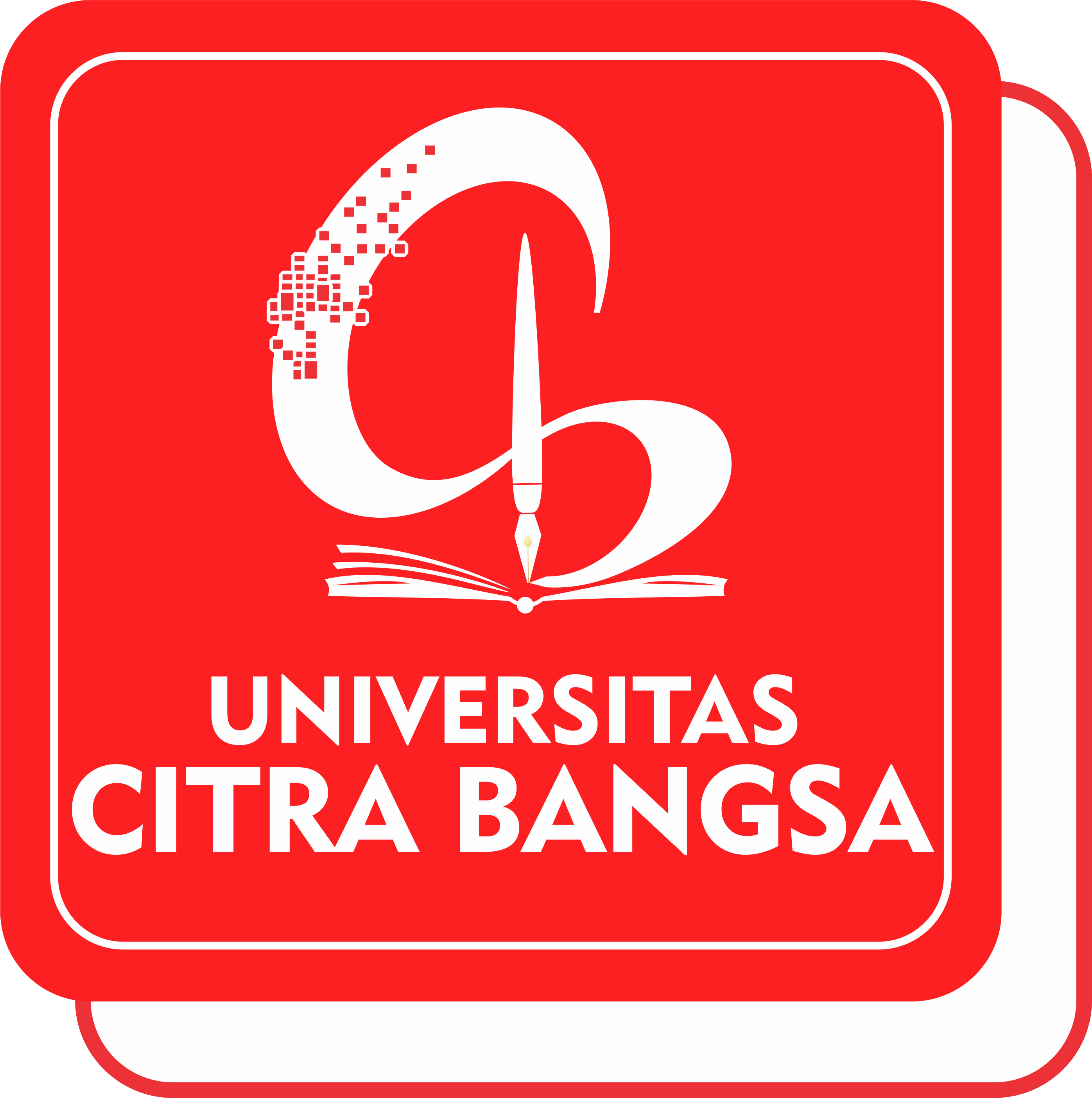 Proses Data Mining  & Tools Data Mining
Proses Data Mining  & Tools Data Mining
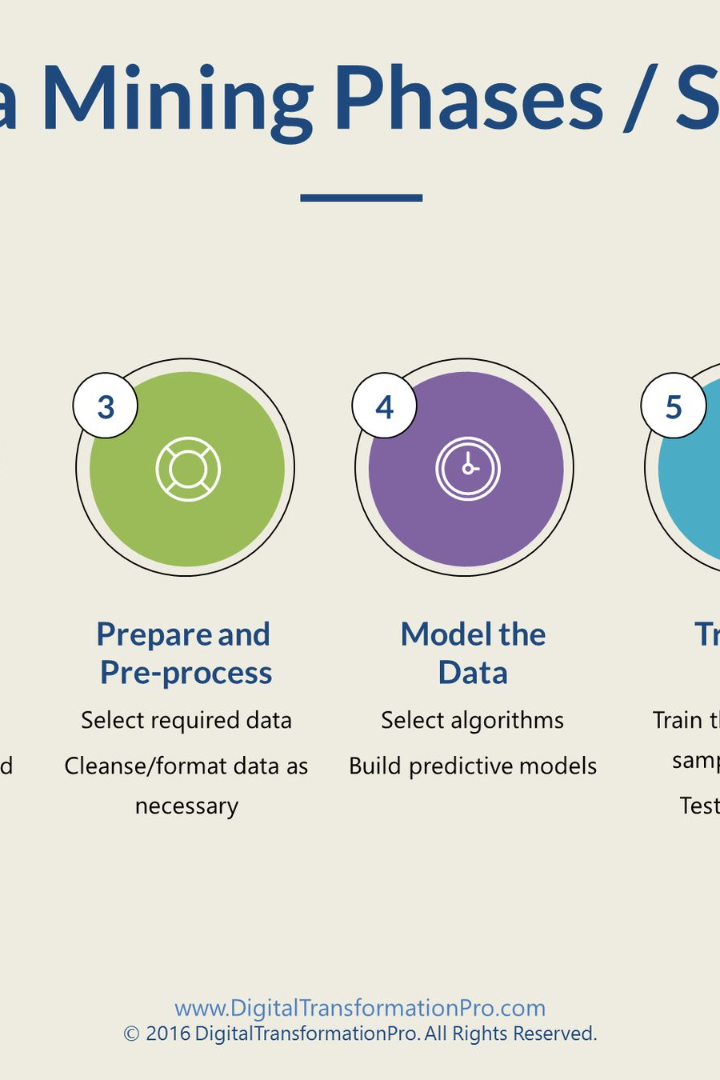 Mengenal Data Mining
Data mining adalah proses menemukan pola atau hubungan dalam kumpulan data besar hasil pengolahan. Dalam presentasi ini, kita akan membahas tujuan, proses, dan teknik-teknik data mining, serta aplikasinya dalam kehidupan sehari-hari.
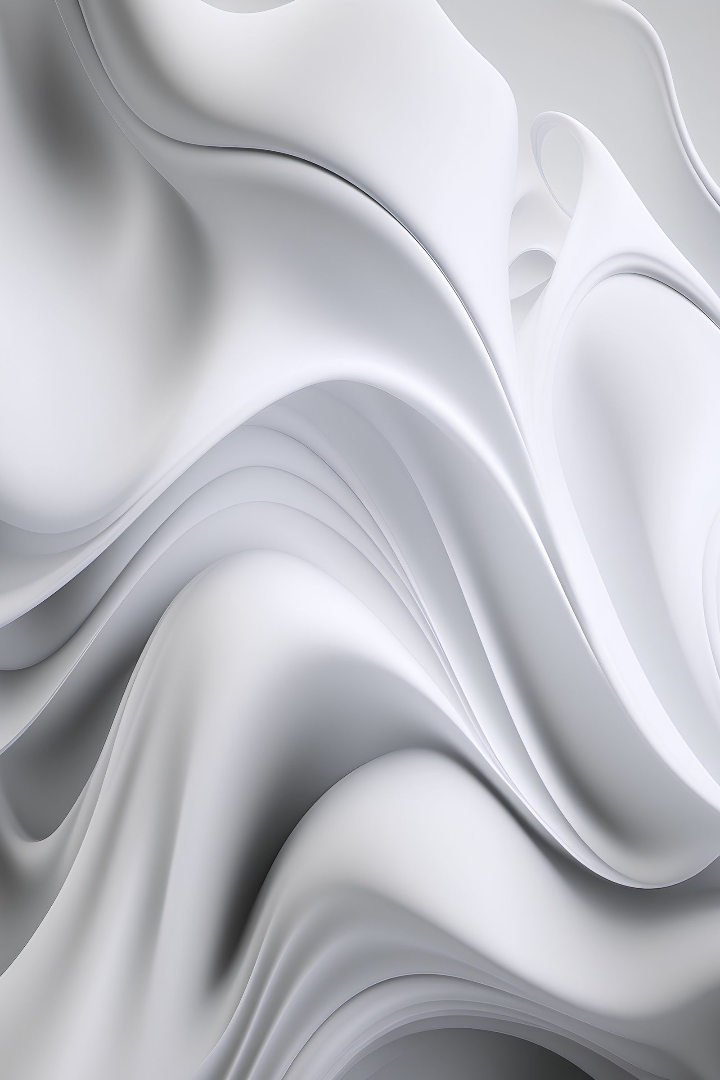 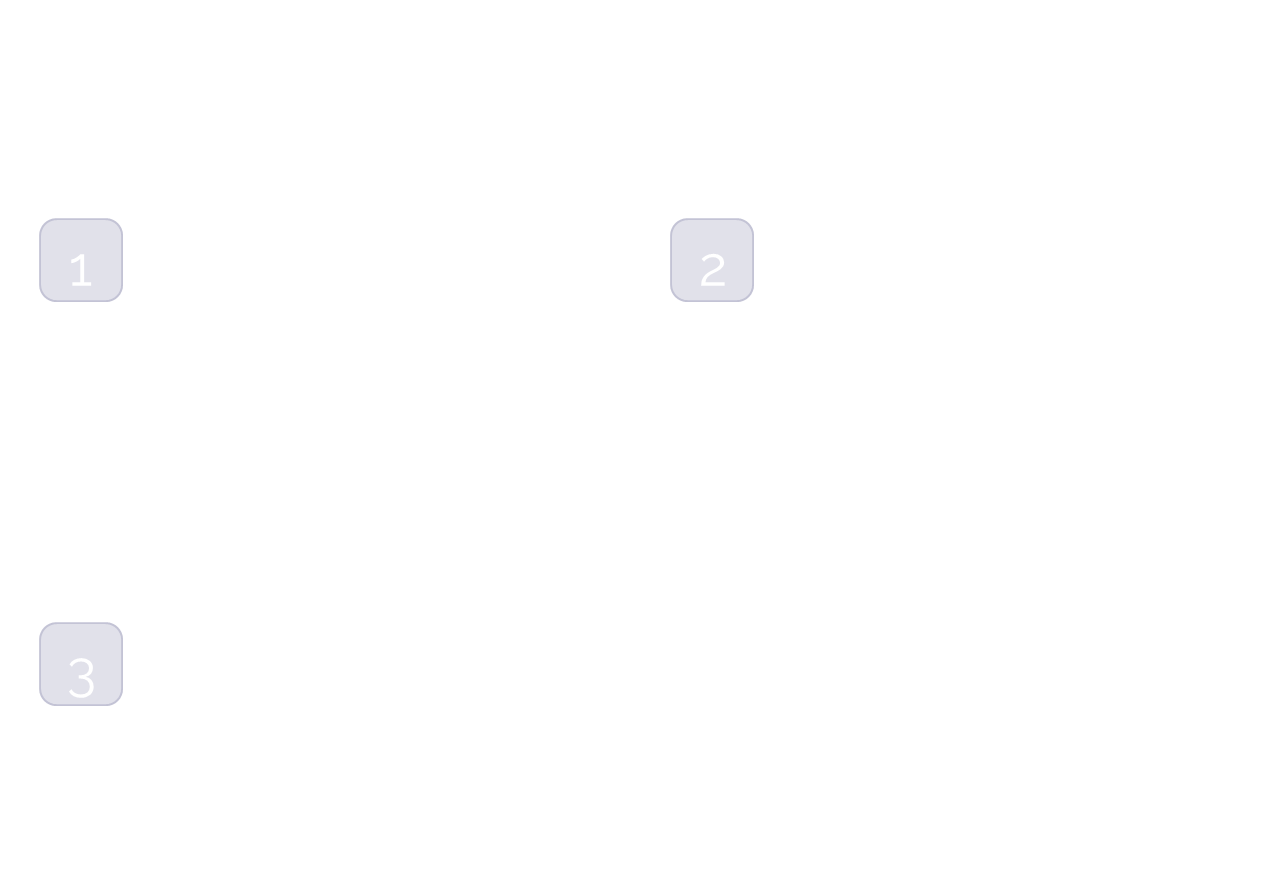 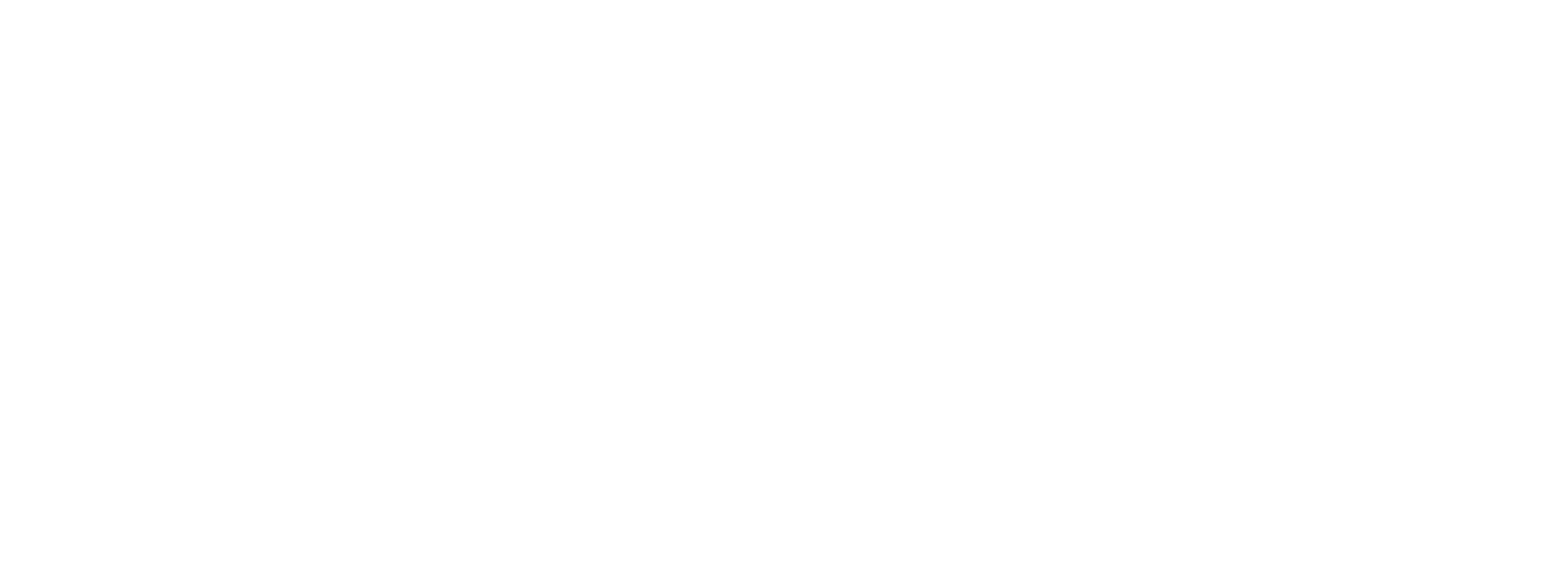 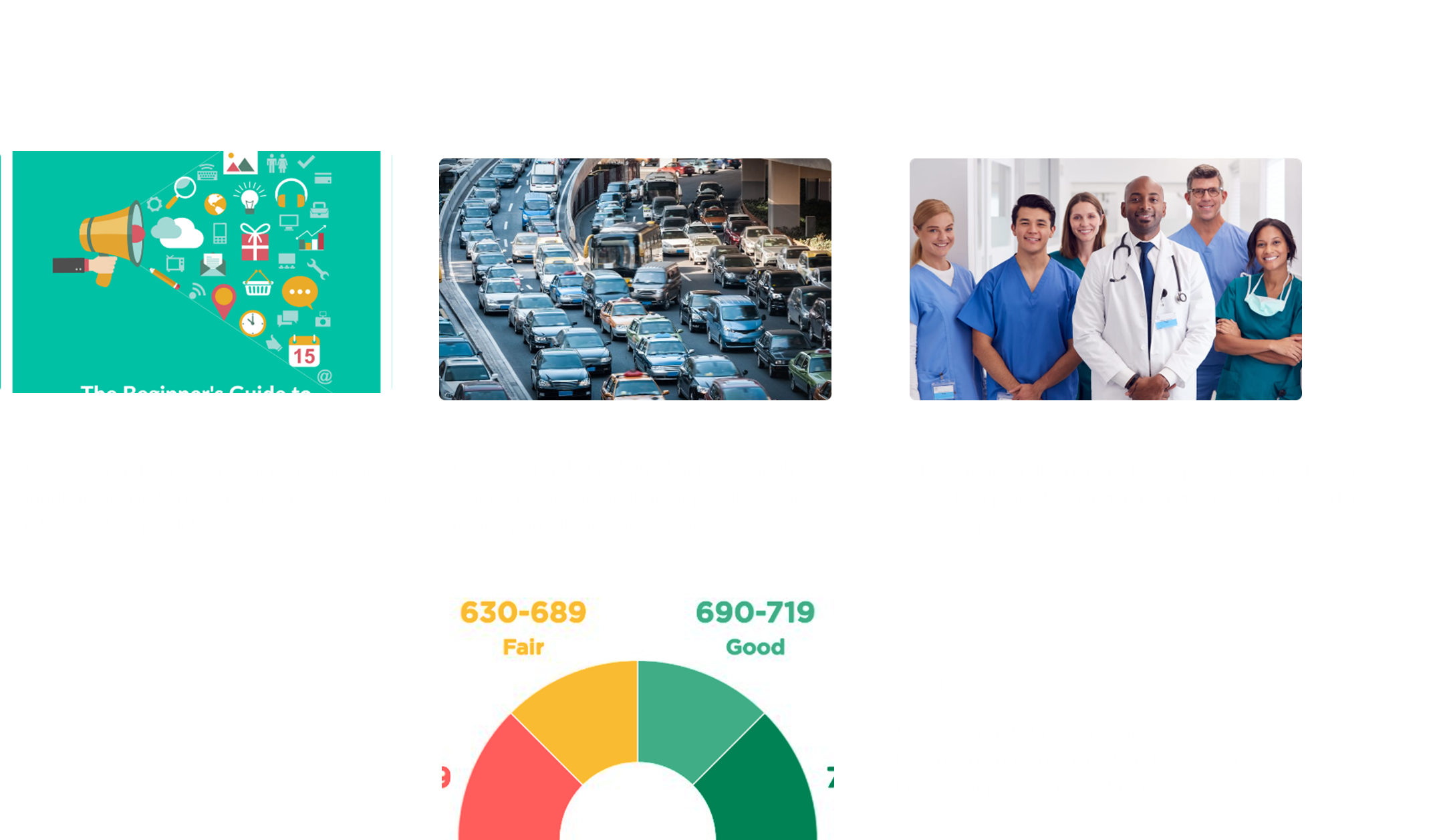 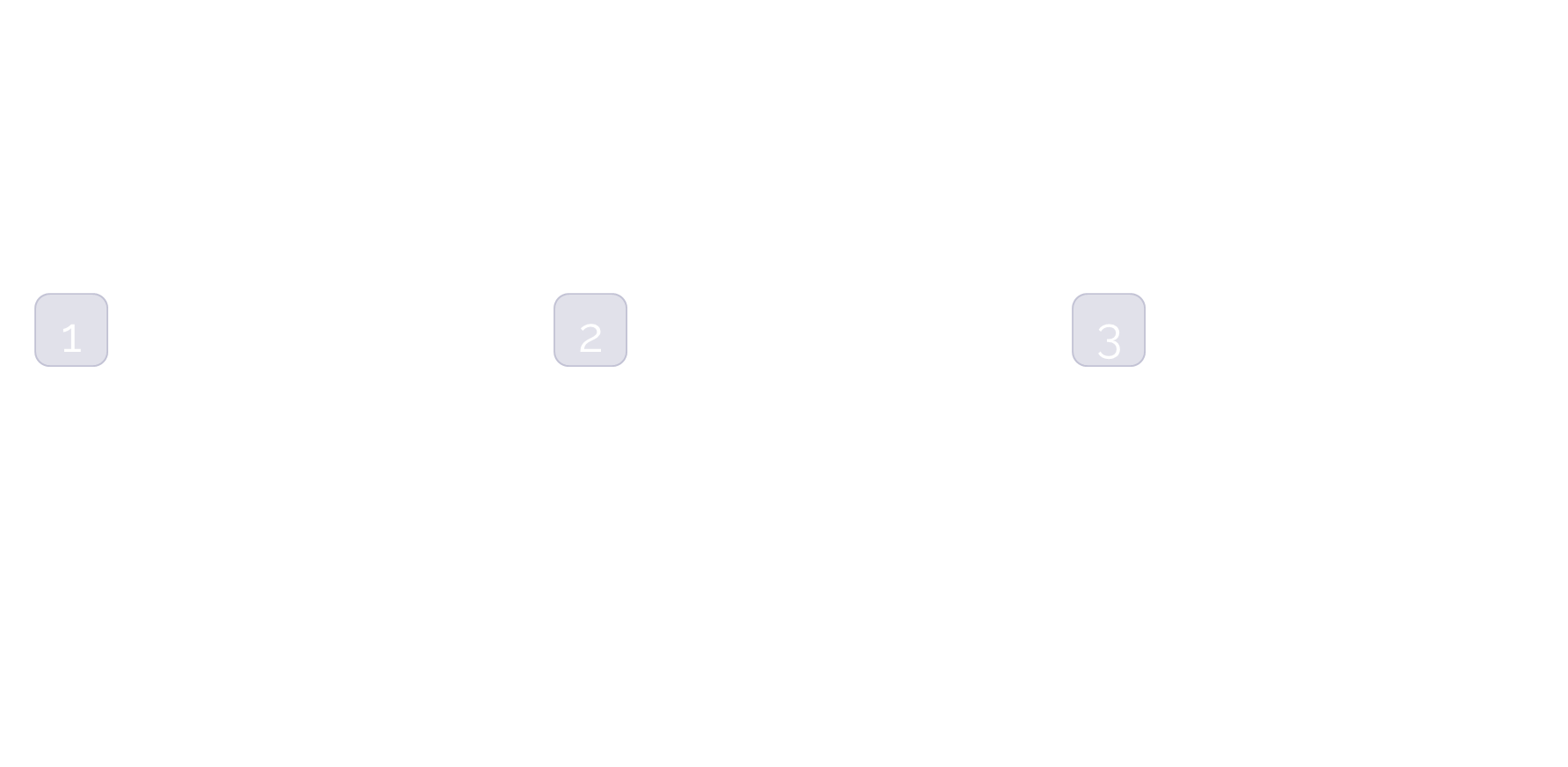 Proses Data Mining
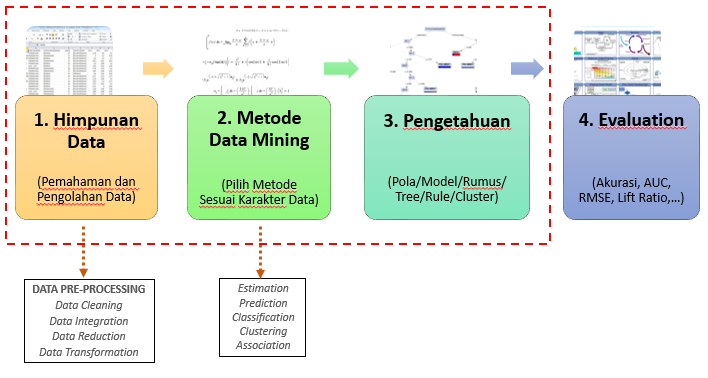 7
2. Tool Aplikasi Data Mining
8
Sejarah Rapidminer
Pengembangan dimulai pada 2001 oleh Ralf Klinkenberg, Ingo Mierswa, dan Simon Fischer di Artificial Intelligence Unit dari University of Dortmund, ditulis dalam bahasa Java
Open source berlisensi AGPL (GNU Affero General Public License) versi 3
Meraih penghargaan sebagai software data mining dan data analytics terbaik di berbagai lembaga kajian, termasuk IDC, Gartner, KDnuggets, dsb
9
Fitur Rapidminer
Menyediakan prosedur data mining dan machine learning termasuk: ETL (extraction, transformation, loading), data preprocessing, visualisasi, modelling dan evaluasi
Proses data mining tersusun atas operator-operator yang nestable, dideskripsikan dengan XML, dan dibuat dengan GUI
Mengintegrasikan proyek data mining Weka dan statistika R
10
Atribut Pada Rapidminer
Atribut: karakteristik atau fitur dari data yang menggambarkan sebuah proses atau situasi
ID, atribut biasa

Atribut target: atribut yang menjadi tujuan untuk diisi oleh proses data mining
Label, cluster, weight
11
Tipe Nilai Atribut pada Rapidminer
nominal: nilai secara kategori
binominal: nominal dua nilai
polynominal: nominal lebih dari dua nilai
numeric: nilai numerik secara umum
integer: bilangan bulat (himpunan bilangan bulat negatif, bilangan nol, dan bilangan positif)
real: bilangan nyata (gab. Bilangan rasional dan irrasional)
text: teks bebas tanpa struktur
date_time: tanggal dan waktu
date: hanya tanggal
time: hanya waktu
12
Data dan Format Data
Data menyebutkan obyek-obyek dari sebuah konsep
Ditunjukkan sebagai baris dari tabel
Metadata menggambarkan karakteristik dari konsep tersebut
Ditunjukkan sebagai kolom dari tabel
Dukungan Format data
Oracle, IBM DB2, Microsoft SQL Server, MySQL, PostgreSQL, Ingres, Excel, Access, SPSS, CSV files dan berbagai format lain
13
Repositori
Menjalankan RapidMiner untuk pertama kali, akan menanyakan pembuatan repositori baru
Repositori ini berfungsi sebagai lokasi penyimpanan terpusat untuk data dan proses analisa kita
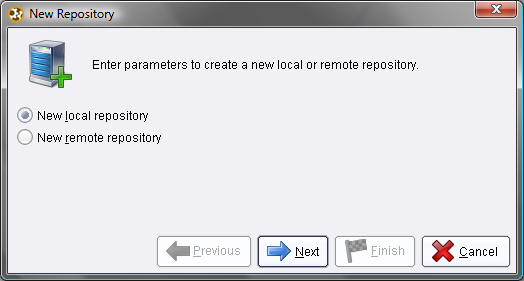 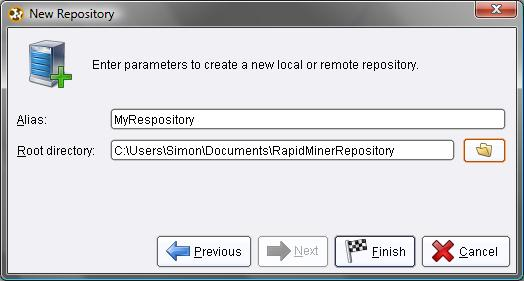 14
Perspektif dan View
Perspektif Selamat Datang (Welcome perspective)

Perspektif Desain(Design perspective)

Perspektif Hasil(Result perspective)
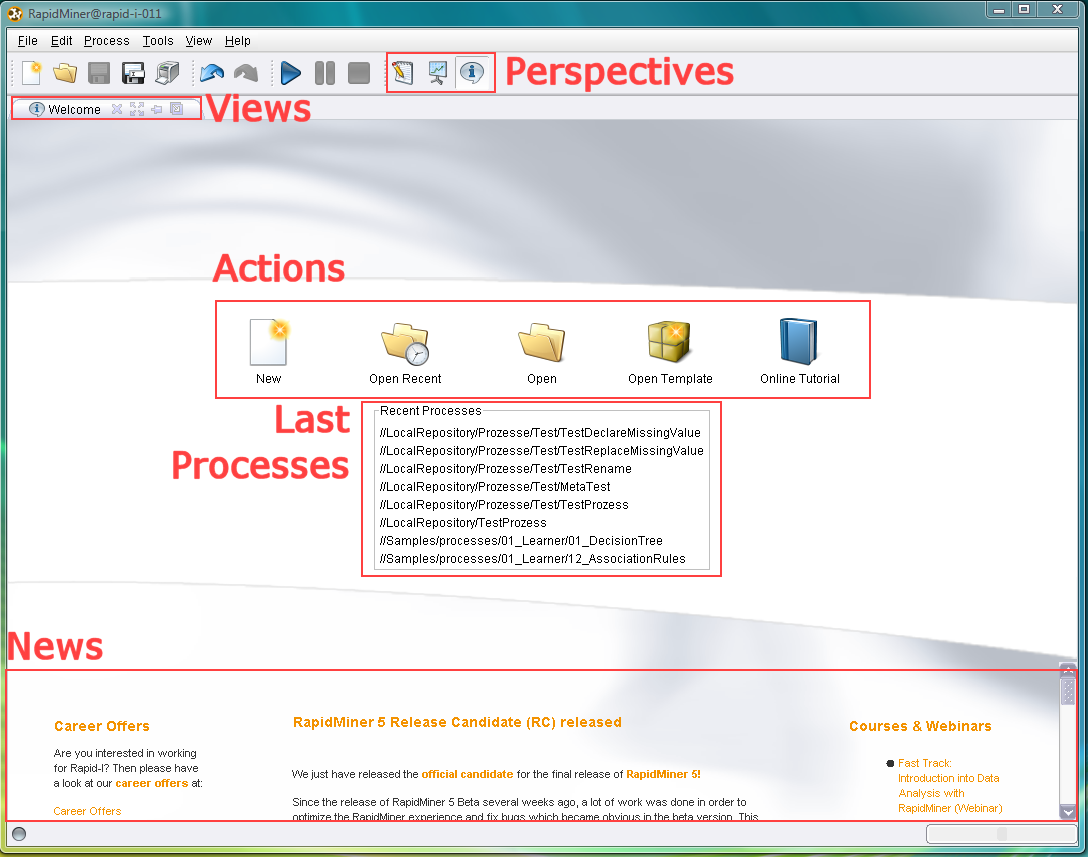 15
Perspektif Desain
Perspektif pusat di mana semua proses analisa dibuat dan dimanage

Pindah ke Perspektif Desain dengan:

Klik tombol paling kiri
Atau gunakan menuView → Perspectives → Design
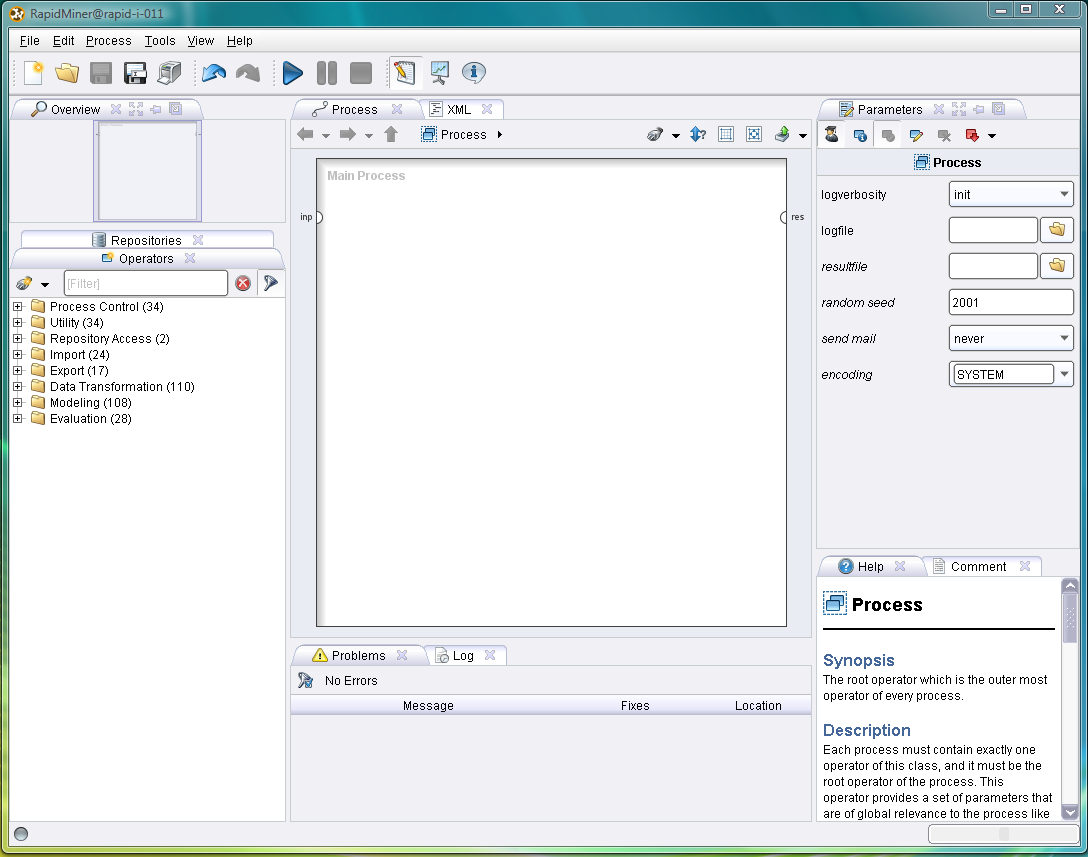 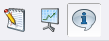 16
View Operator
Process ControlUntuk mengontrol aliran proses, seperti loop atau conditional branch
UtilityUntuk mengelompokkan subprocess, juga macro dan logger
Repository AccessUntuk membaca dan menulis repositori
ImportUntuk membaca data dari berbagai format eksternal
ExportUntuk menulis data ke berbagai format eksternal
Data TransformationUntuk transformasi data dan metadata
ModellingUntuk proses data mining yang sesungguhnya seperti klasifikasi, regresi, clustering, aturan asosiasi dll
EvaluationUntuk menghitung kualitas dan perfomansi dari model
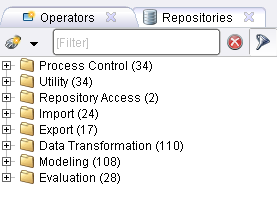 17
View Repositori
Layanan untuk manajemen proses analisa, baik data, metadata, proses maupun hasil
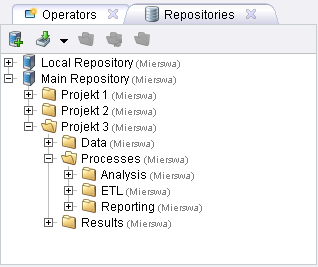 18
View Proses
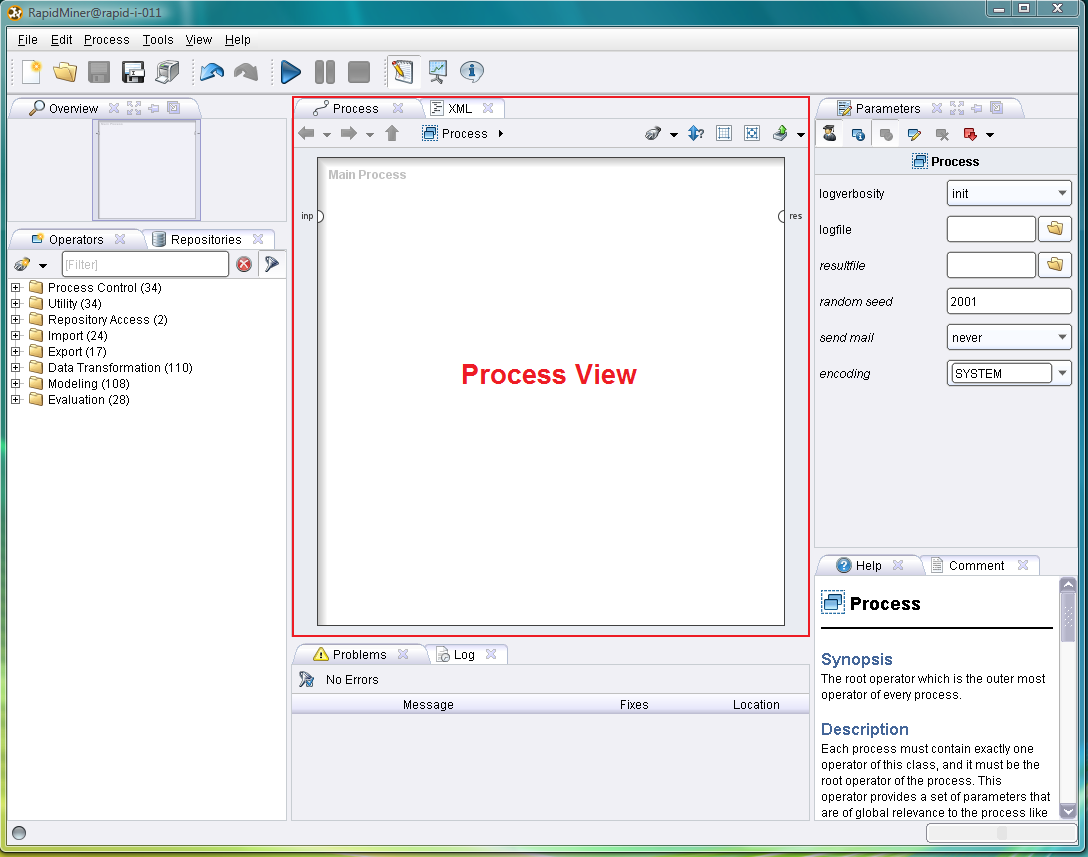 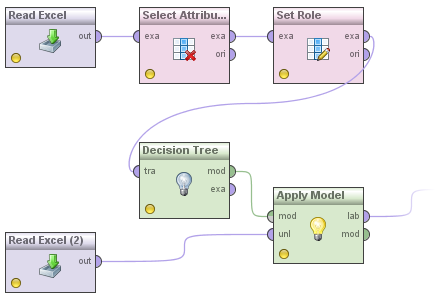 19
View Parameter
Operator kadang memerlukan parameter untuk bisa berfungsi
Setelah operator dipilih di view Proses, parameternya ditampilkan di view ini
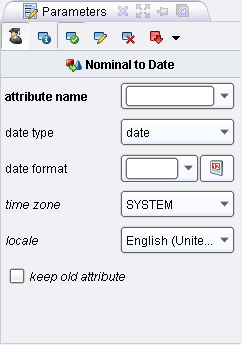 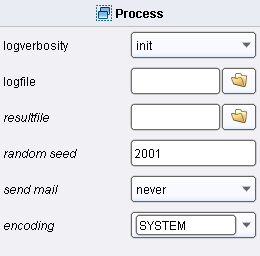 20
View Help dan View Comment
View Help menampilkan deskripsi dari operator
View Comment menampilkan komentar yang dapat diedit terhadap operator
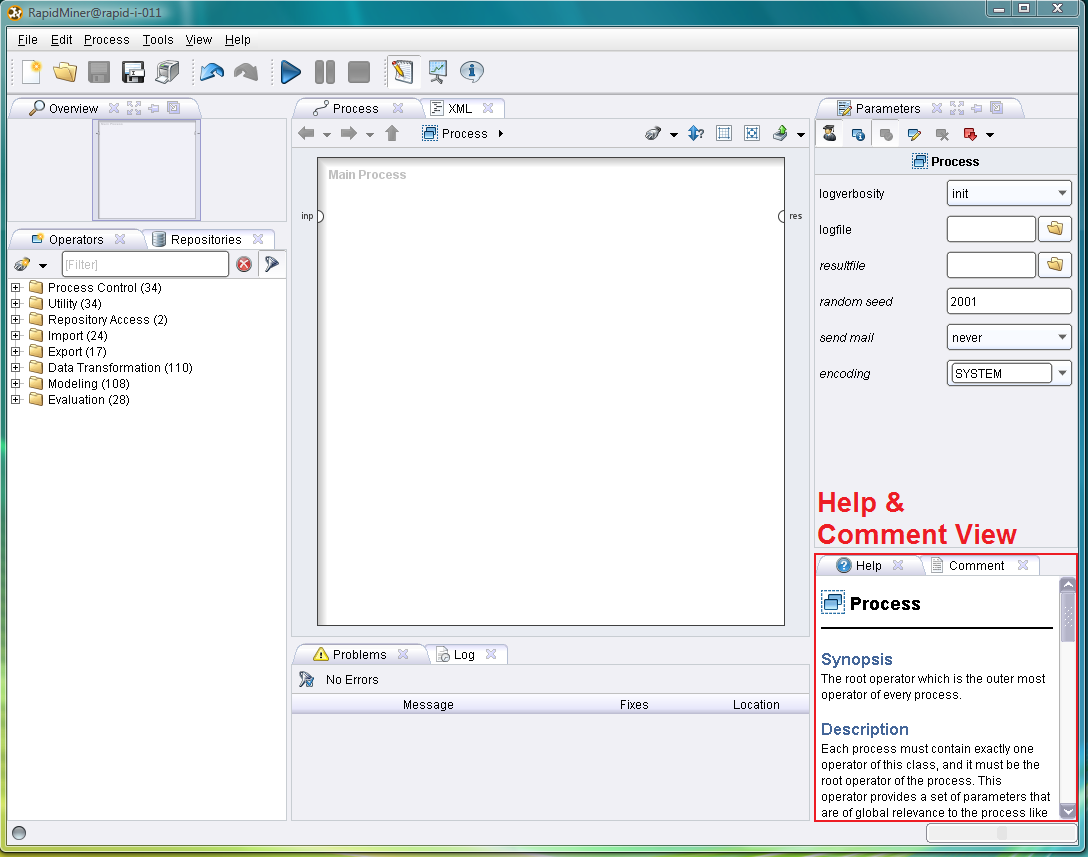 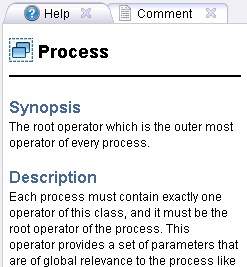 21
View Problems and View Log
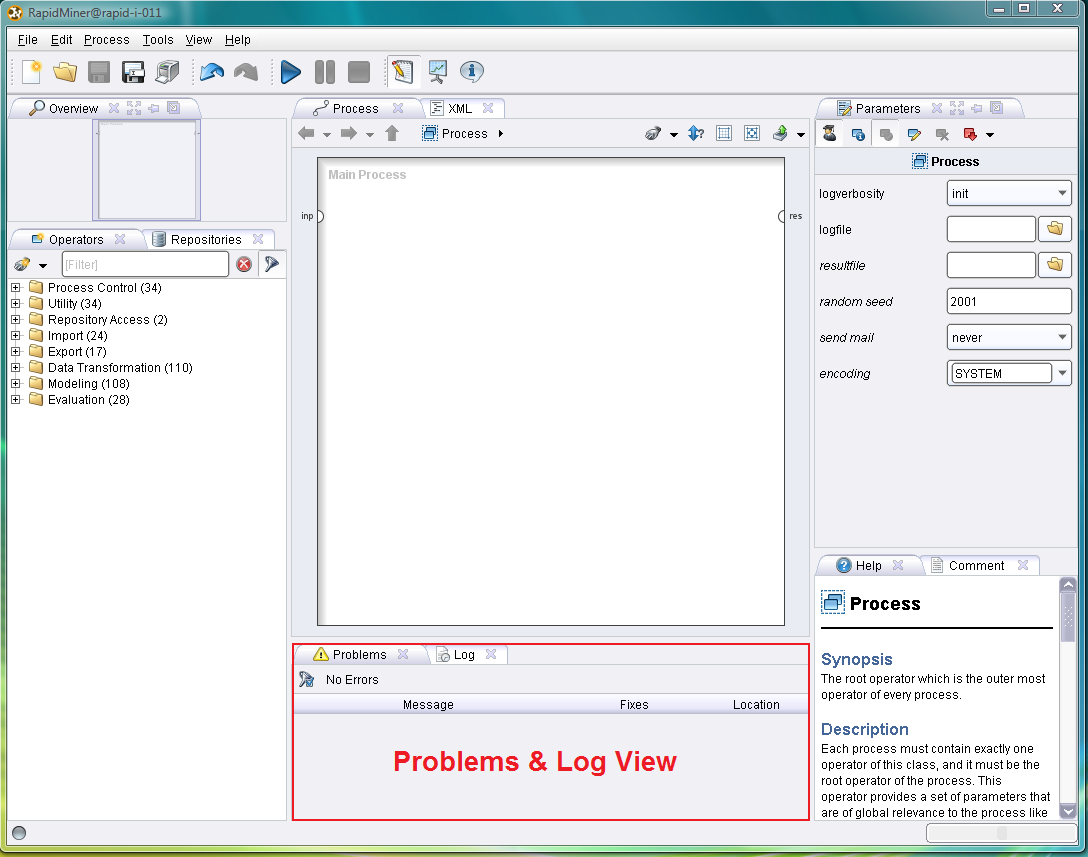 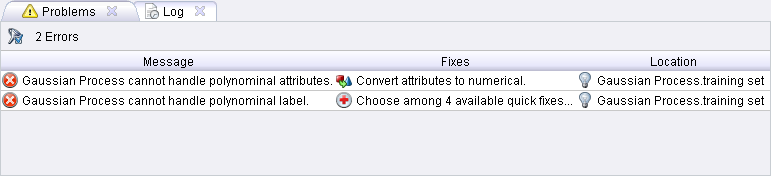 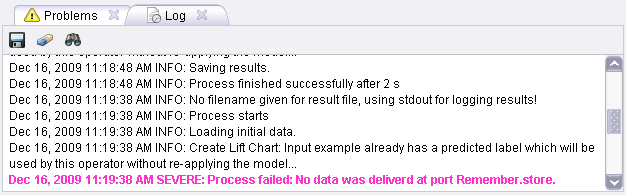 22
Operator dan Proses
Proses data mining pada dasarnya adalah proses analisa yang berisi alur kerja dari komponen data mining
Komponen dari proses ini disebut operator, yang didefinisikan dengan:
Deskripsi input
Deskripsi output
Aksi yang dilakukan
Parameter yang diperlukan
23
Operator dan Proses
Sebuah operator bisa disambungkan melalui port masukan (kiri) dan port keluaran (kanan)





Indikator status dari operator:
Lampu status: merah (tak tersambung), kuning (lengkap tetapi belum dijalankan), hijau (sudah behasil dijalankan)
Segitiga warning: bila ada pesan status
Breakpoint: bila ada breakpoint sebelum/sesudahnya
Comment: bila ada komentar
Subprocess: bila mempunyai subprocess
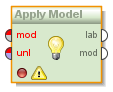 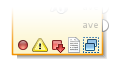 24
Membuat Proses Baru
Pilih menu File → New








Pilih repositori dan lokasi, lalu beri nama
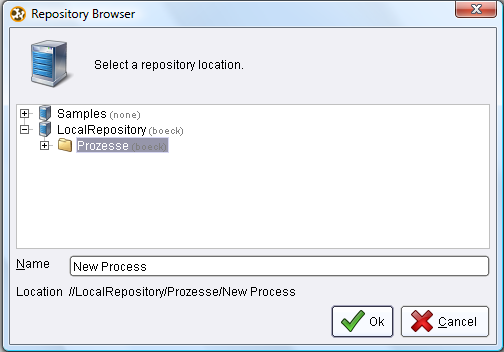 25
Struktur Repositori
Repositori terstruktur ke dalam proyek-proyek
Masing-masing proyek terstruktur lagi ke dalam data, processes, dan results
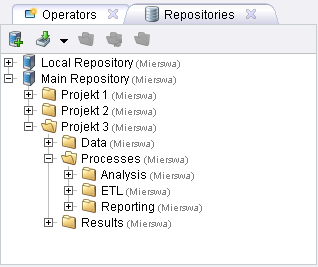 26
Menjalankan Proses
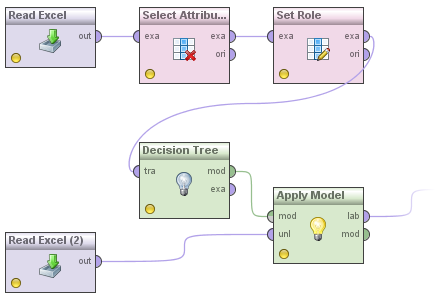 27
Menjalankan Proses
Proses dapat dijalankan dengan:
Menekan tombol Play
Memilih menu Process → Run
Menekan kunci F11
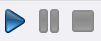 28
Melihat Hasil
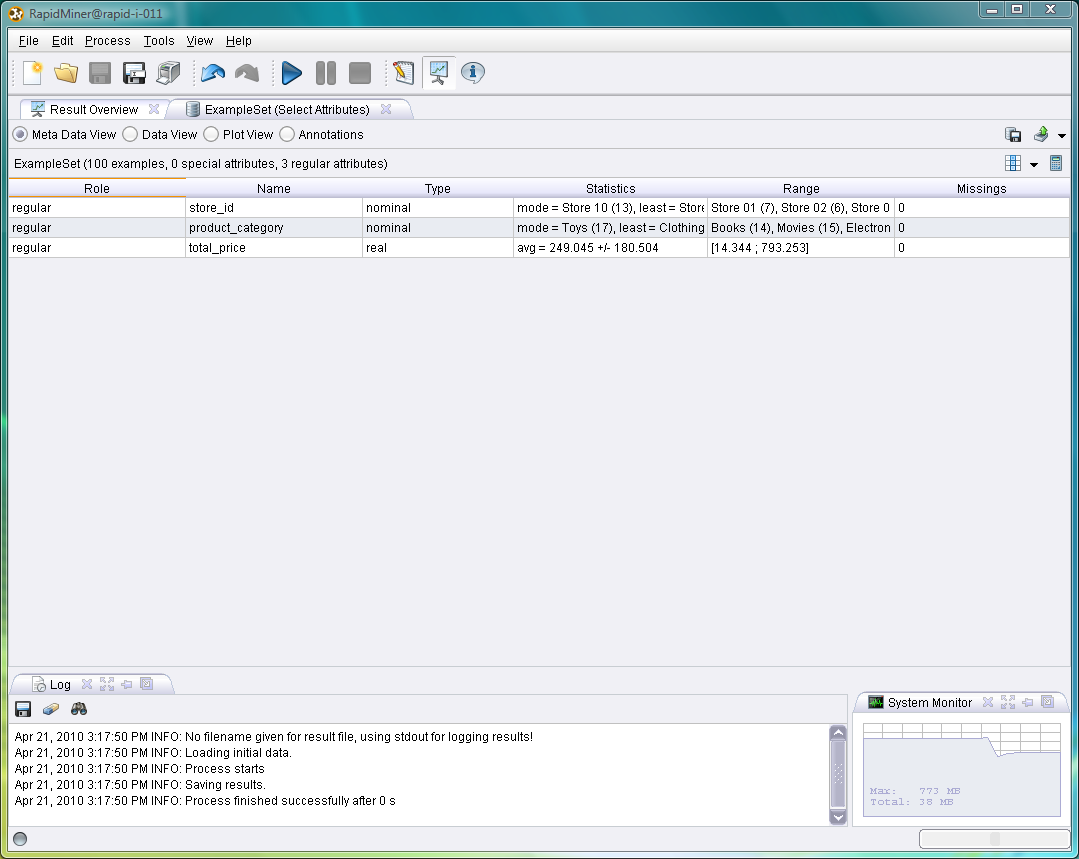 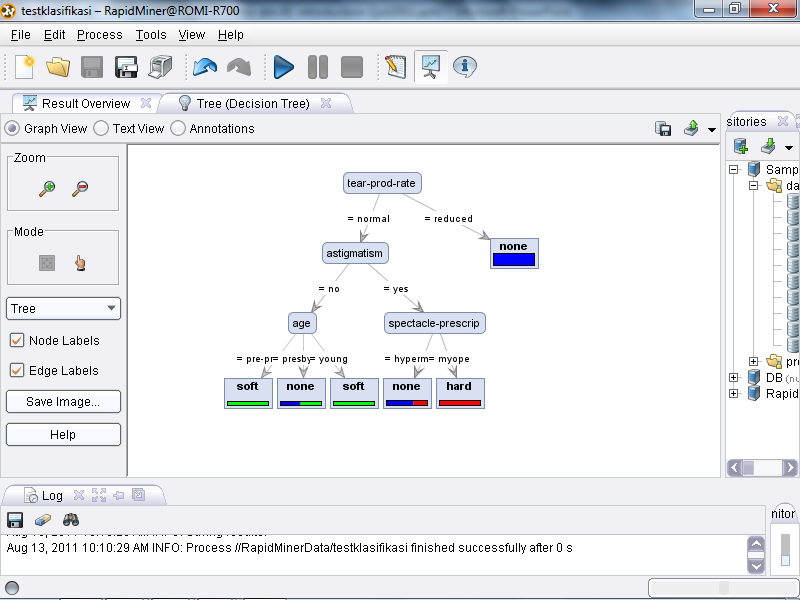 29
Terima Kasih